Технологияпроблемно-диалогического обучения
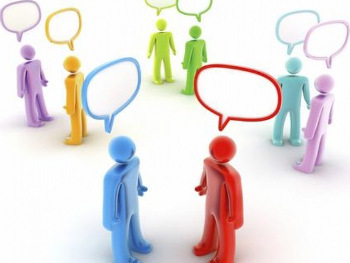 Подготовил: 
учитель начальных классов 
МБОУ СОШ №7
Князева И.В.
Постановка проблемы – это этап формулирования темы урока или вопроса для исследования.
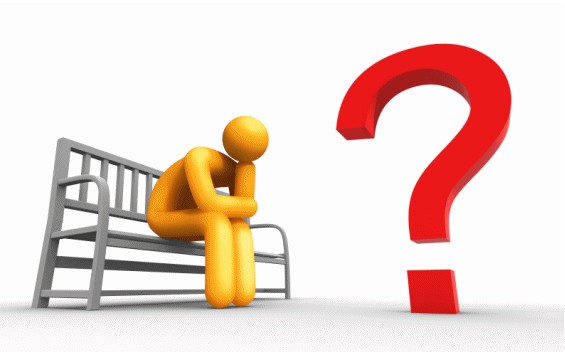 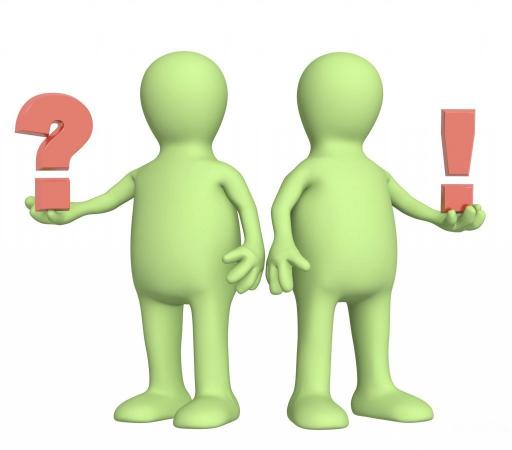 Поиск решения – этап формулирования нового знания.
Виды диалогов
Побуждающий диалог состоит из отдельных стимулирующих реплик. На этапе постановки проблемы этот диалог применяется для того, чтобы ученики осознали противоречие, заложенное в проблемной ситуации, и сформулировали проблему. На этапе поиска решения учитель побуждает учеников выдвинуть и проверить гипотезы, т.е. обеспечивает «открытие» знаний путем проб и ошибок.
Подводящий диалог представляет собой систему вопросов и заданий, которая активизирует и, соответственно, развивает логическое мышление учеников. На этапе постановки проблемы учитель пошагово подводит учеников к формулированию темы. На этапе поиска решения он выстраивает логическую цепочку умозаключений, ведущих к новому знанию.
Проблемно-диалогическое обучение – это тип обучения, обеспечивающий творческое усвоение знаний учащимися посредством специально организованного учителем диалога.
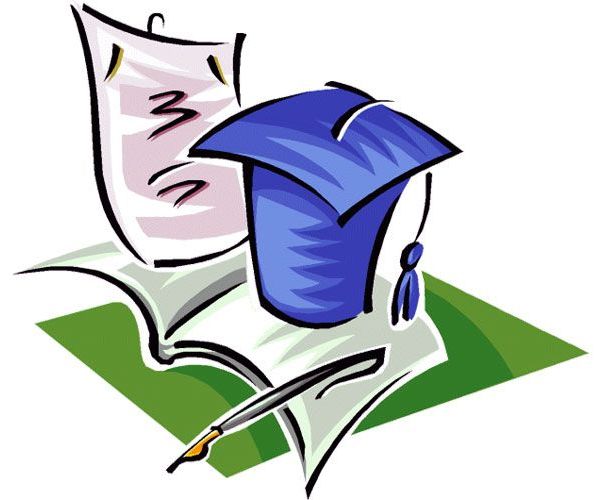 Цели технологии:
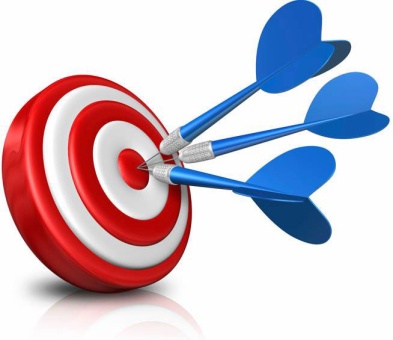 усвоение не только результатов научного познания, но и самого пути процесса получения этих результатов;
формирование познавательной самостоятельности ученика;
 развитие его творческих способностей на основе овладения системой знаний, умений, навыков и формирование мировоззрения.
Классификация методов обучения (методов введения знаний)
Побуждающий от проблемной ситуации  диалог
Прием 1.  Урок окружающего мира в 1-ом классе по теме
 «На что похожа наша планета?»
Прием 2. Урок литературного чтения в 4  классе по теме 
«Басня Л.Н. Толстого «Стрекоза и муравей»
Прием 3.Урок окружающего мира в 1 классе
 «Кто такие насекомые?»
Прием 4. Урок математики в 1 классе по теме 
«Сложение чисел с переходом через десяток»
Подводящий к теме диалог представляет собой систему вопросов и заданий, обеспечивающих формулирование темы урока учениками. Вопросы и задания могут различаться по характеру и степени трудности, но должны быть посильными для учеников. Последний вопрос  содержит обобщение и позволяет ученикам сформулировать тему урока. По ходу диалога необходимо обеспечивать безоценочное принятие ошибочных ответов учащихся.
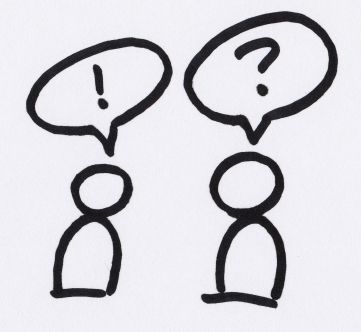 Урок русского языка в  2 классе по теме
 «Правописание приставок и предлогов»
Сообщение темы с мотивирующим приемом. Суть метода заключается в том, что учитель предваряет сообщение готовой темы либо интригующим материалом (прием «яркое пятно»), либо характеристикой значимости темы для самих учащихся (прием «актуальность»). В некоторых случаях оба мотивирующих приема используются одновременно.
Урок математики в 1 классе по теме 
«Число 4. Письмо цифры 4»
Побуждающий к выдвижению и проверке гипотез диалог
Приемы создания проблемной ситуации и формы обучения
Методы постановки проблемы и фиксация темы урока
При проблемно-диалогических методах обучения тему формулируют ученики либо при постановке проблемы, либо после поиска решения, а учитель фиксирует ее на доске.
При традиционном обучении учитель лично сообщает тему, фиксируя ее на доске до начала урока или одновременно с озвучиванием.
Методы поиска решения и фиксация опорного сигнала
При проблемно-диалогических методах опорный сигнал создается по ходу урока. Если он создается учителем при поиске решения, то служит средством, облегчающим ученикам «открытие» знания. Если он создается после поиска решения, то служит средством самостоятельного выражения знания учениками.
При традиционном обучении опорный сигнал предъявляется учителем в готовом виде (например, на плакате) и служит средством, облегчающим ученикам восприятие и запоминание готового знания.
Общие выводы
1. Технология проблемно-диалогического обучения позволяет учащимся самостоятельно «открывать» знания. Она представляет собой детальное описание проблемно-диалогических методов обучения, а также их взаимосвязей с формами и средствами обучения. Методы составляют центральную часть технологии, поскольку определяют
       выбор форм и средств обучения.
2.   Методы – это способы деятельности учителя на этапе введения  знаний. Проблемно-диалогические методы обучения обеспечивают постановку и решение учебных проблем школьниками и представляют собой определенные сочетания приемов, вопросов, заданий. Традиционные методы обучения сводятся к сообщению учителем темы и знания в готовом виде.
3.   Проблемно-диалогические методы дают широкие возможности варьирования форм обучения (фронтальной, групповой, парной, индивидуальной), в то время как традиционные методы всегда фронтальны.
4.   При проблемно-диалогических методах средства обучения (опорные сигналы, учебники, наглядные и технические средства) служат вспомогательными инструментами творческого усвоения знаний, а при традиционных методах они обслуживают репродуктивное усвоение знаний.
Литература
1. Мельникова Е.Л. Проблемный урок, или Как открывать знания с учениками: Пособие для учителя. – М., АПКиПРО, 2002, 2006. 168 с.
2. Мельникова Е.Л. Проблемно-диалогическое обучение: понятие, технология, предметная специфика // Образовательная система «Школа 2100» – качественное образование для всех. Сб. материалов. – М., Баласс. 2006. С. 144–180.
3. Мельникова Е.Л. Технология проблемно-диалогического обучения // Образовательная система «Школа 2100». Сб. программ. Дошкольное образование. Начальная школа. – М.: Баласс, 2008. С. 75–90.
СПАСИБО 
ЗА ВНИМАНИЕ!